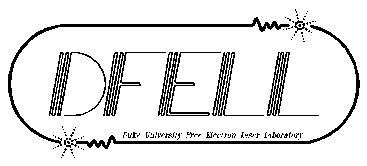 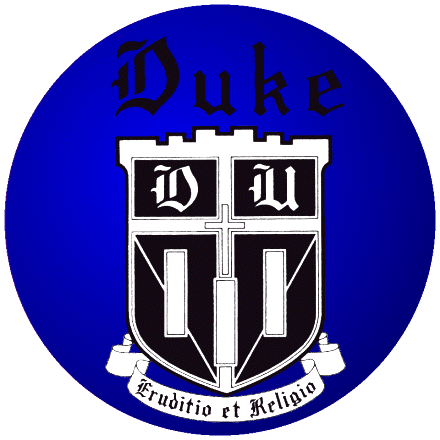 Beam Based Alignment of High Intensity Gamma Source (HIGS) Targets at Duke University Free Electron Laser Laboratory (DFELL)M. Emamian, Changchun Sun, Ying Wu
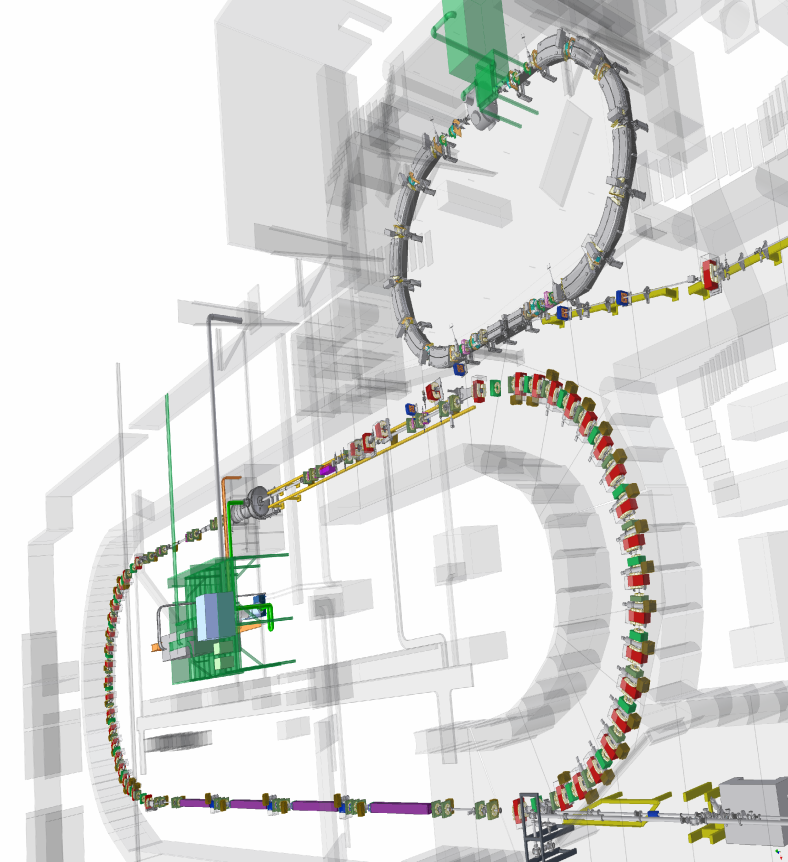 Mark Emamian      			IWAA2010	    		9-14-2010
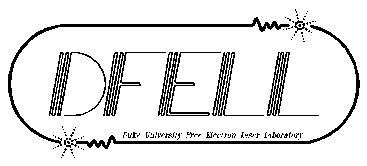 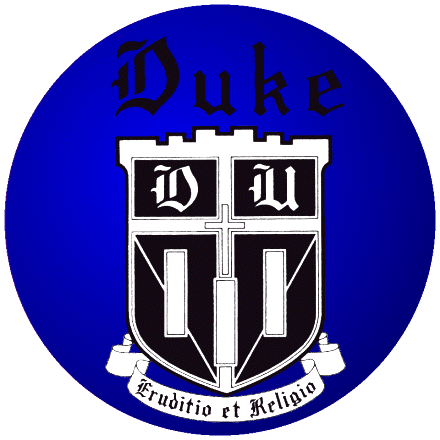 Beam Based Alignment of HIGS Targets at DFELL
DFELL Storage Ring/ HIGS Facility
Mark Emamian      			IWAA2010	   		9-14-2010
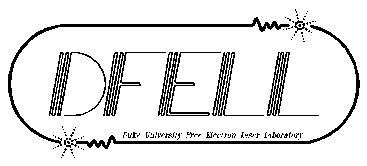 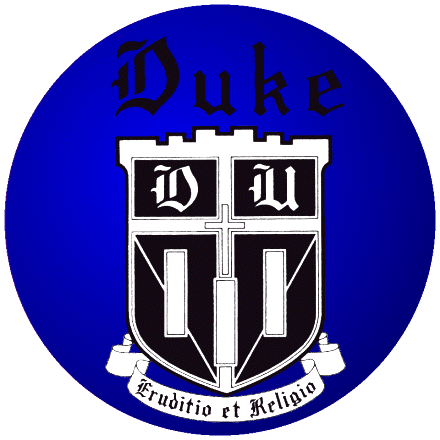 Beam Based Alignment of HIGS Targets at DFELL
DFELL Storage Ring / HIGS Floor Monuments Layout
Mark Emamian      			IWAA2010	   		9-14-2010
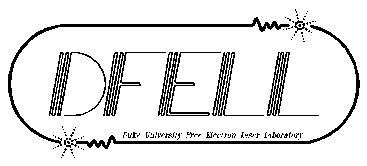 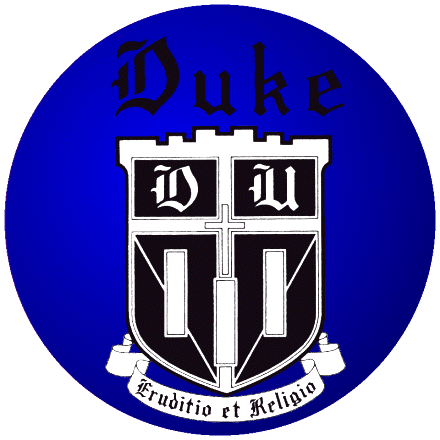 Beam Based Alignment of HIGS Targets at DFELL
DFELL Booster Ring
Mark Emamian      			IWAA2010	    		9-14-2010
Beam Based Alignment of HIGS Targets at DFELL
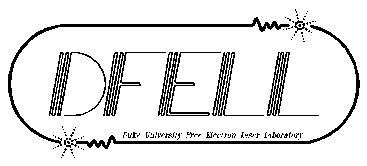 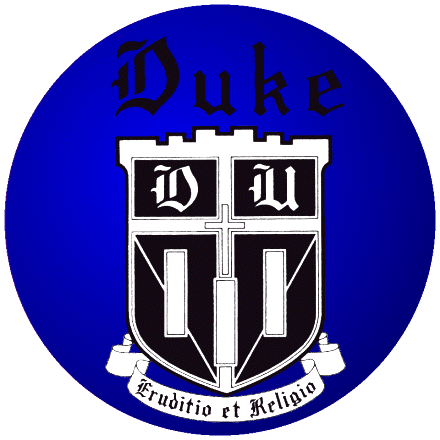 HIGS Experimental Area
Mark Emamian      			IWAA2010	    		9-14-2010
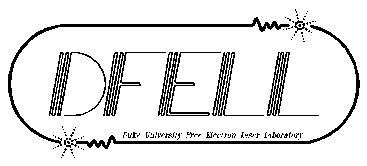 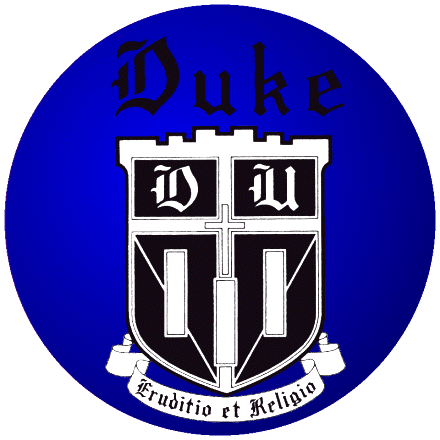 Beam Based Alignment of HIGS Targets at DFELL
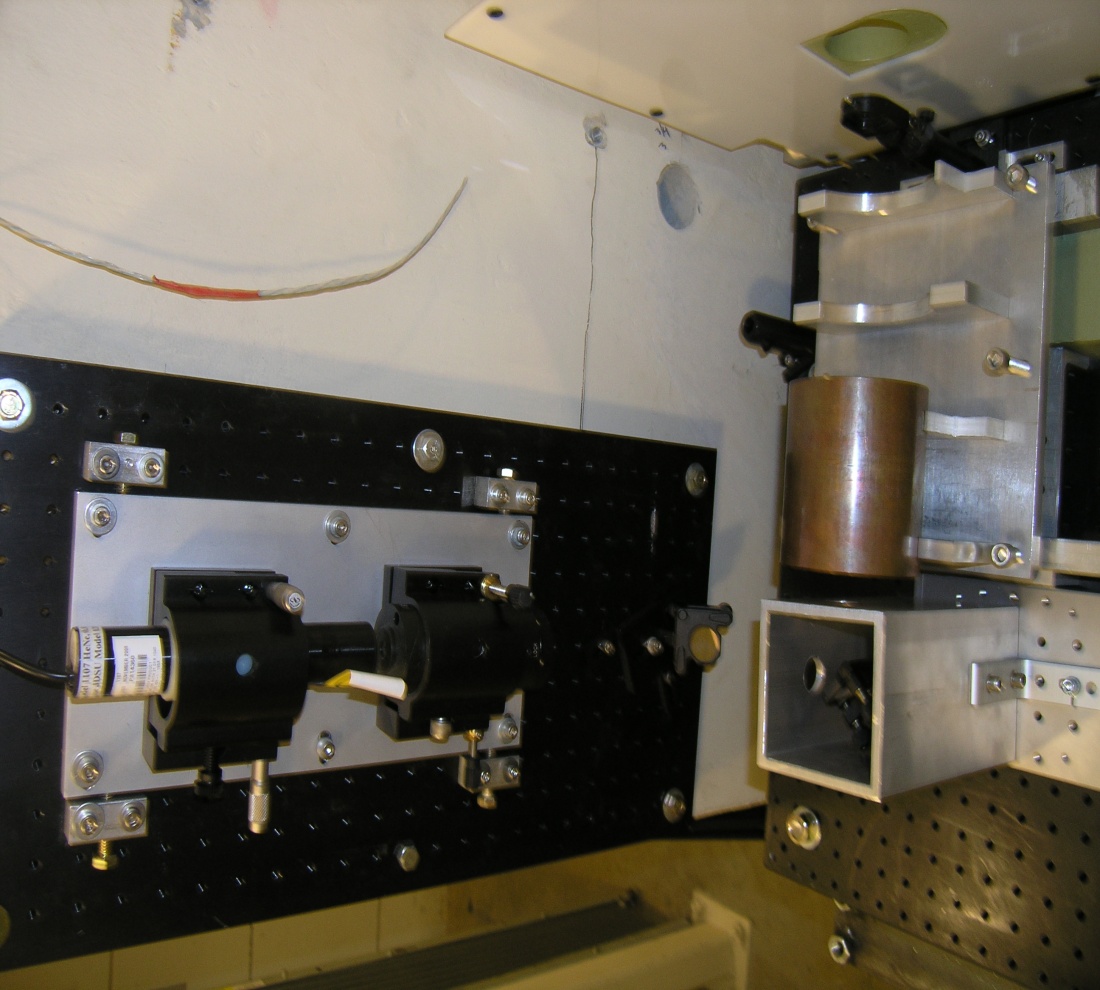 HIGS Collimator Area
Mark Emamian      			 IWAA2010	    		9-14-2010
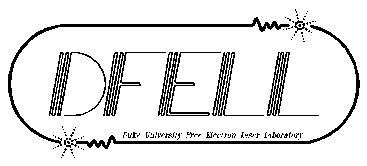 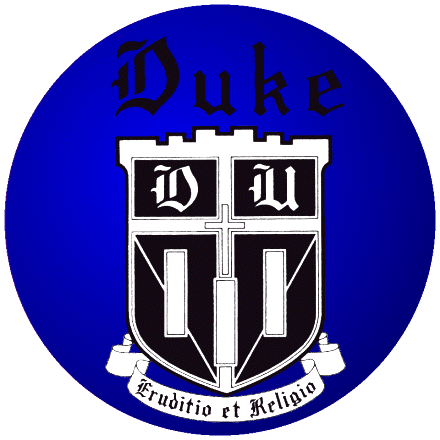 Beam Based Alignment of HIGS Targets at DFELL
HIGS Collimators
Mark Emamian      			IWAA2010	   		9-14-2010
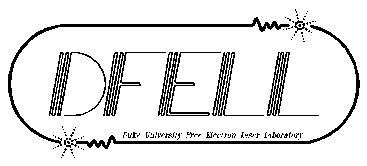 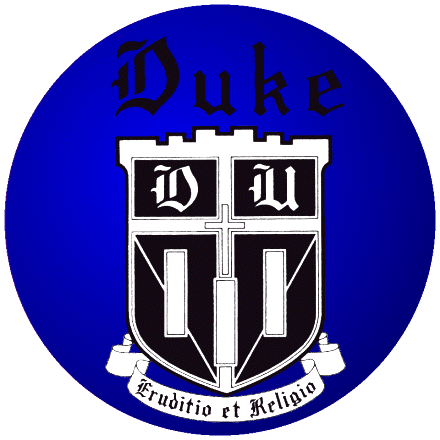 Beam Based Alignment of HIGS Targets at DFELL
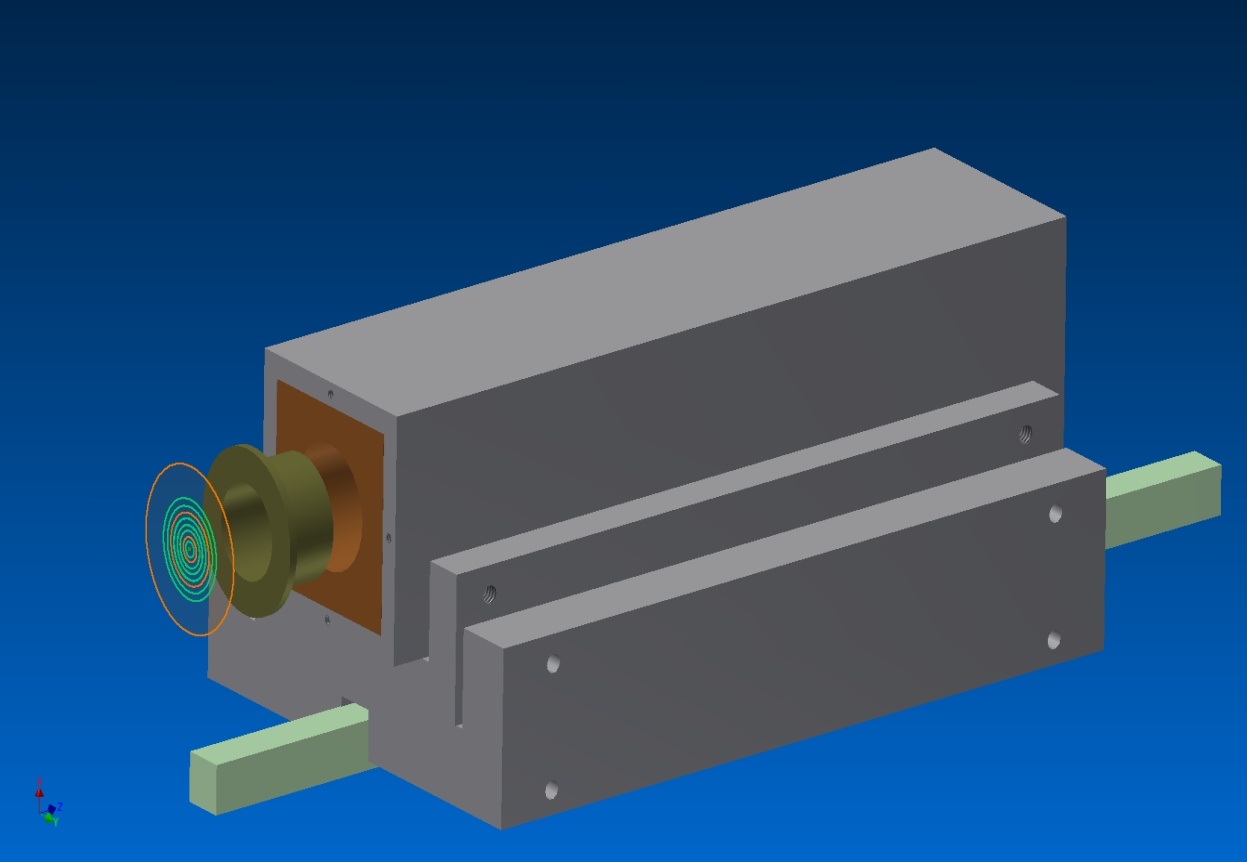 HIGS Gamma Beam Collimator Design
Mark Emamian      			IWAA2010	   		9-14-2010
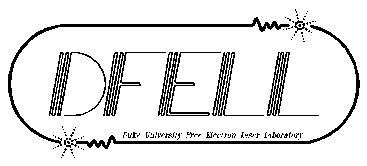 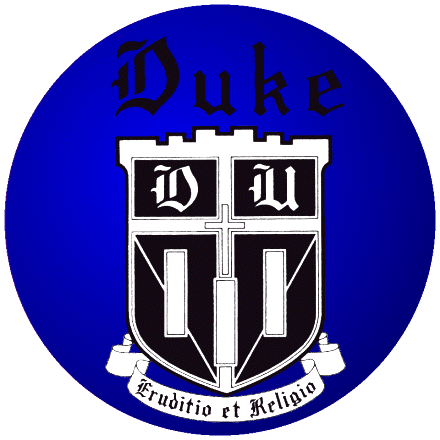 Beam Based Alignment of HIGS Targets at DFELL
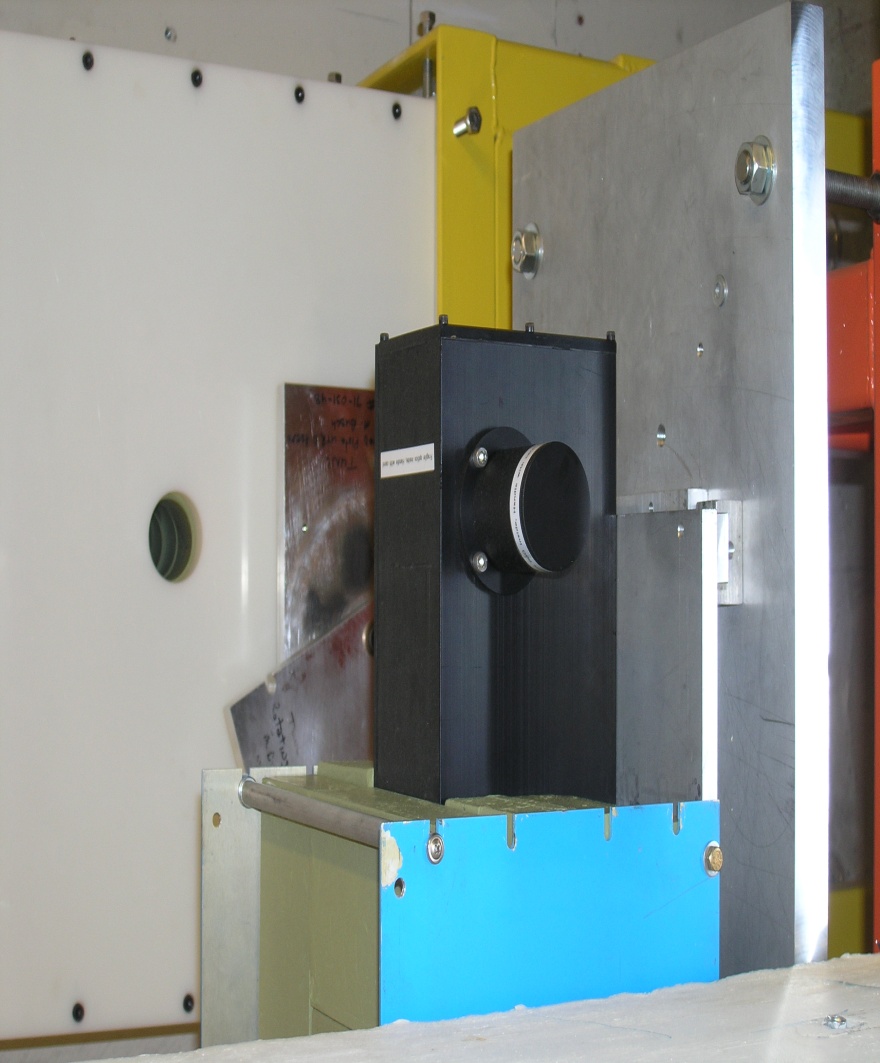 HIGS Gamma Beam Imager #2
Mark Emamian      			IWAA2010	   		9-14-2010
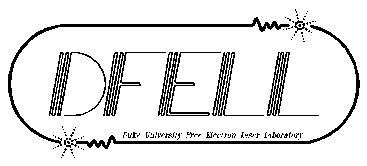 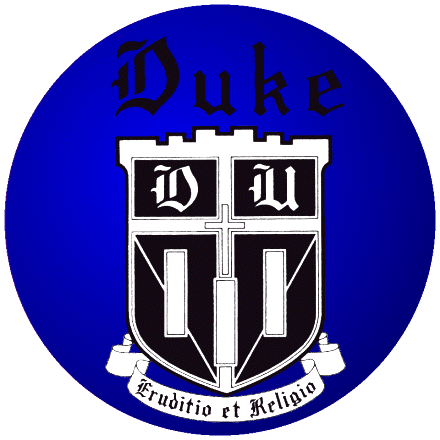 Beam Based Alignment of HIGS Targets at DFELL
HIGS Gamma Beam  Imager 3
Mark Emamian      			 IWAA2010	    		9-14-2010
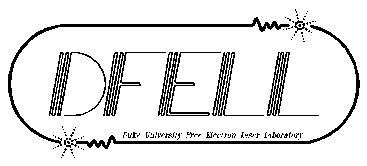 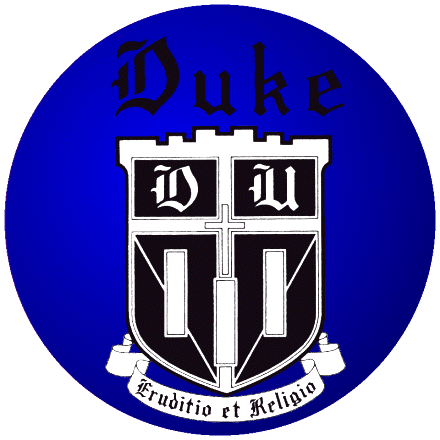 Beam Based Alignment of HIGS Targets at DFELL
BGO Imager 3
HIGS  Collimator  Alignment With G. Beam Imager
Mark Emamian      			 IWAA2010	    		9-14-2010
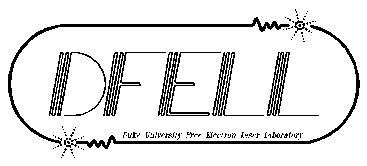 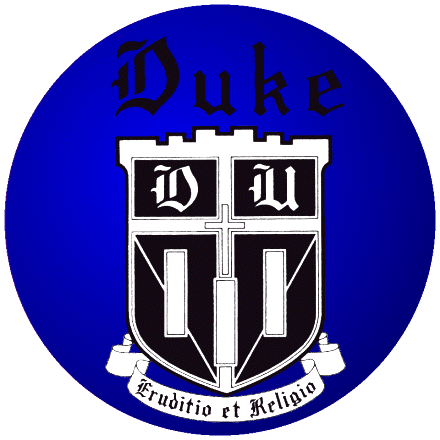 Beam Based Alignment of HIGS Targets at DFELL
HIGS Gamma Vault
Mark Emamian      			 IWAA2010	    		9-14-2010
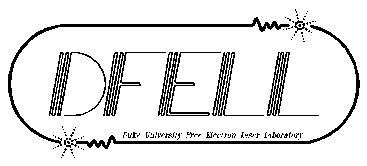 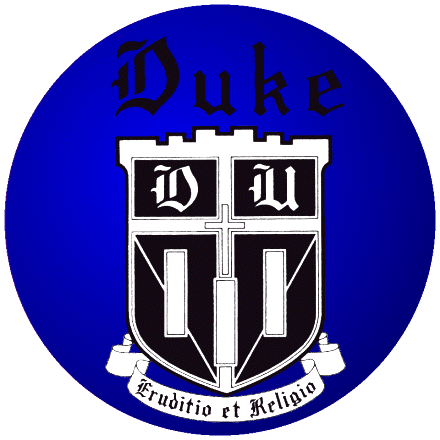 Beam Based Alignment of HIGS Targets at DFELL
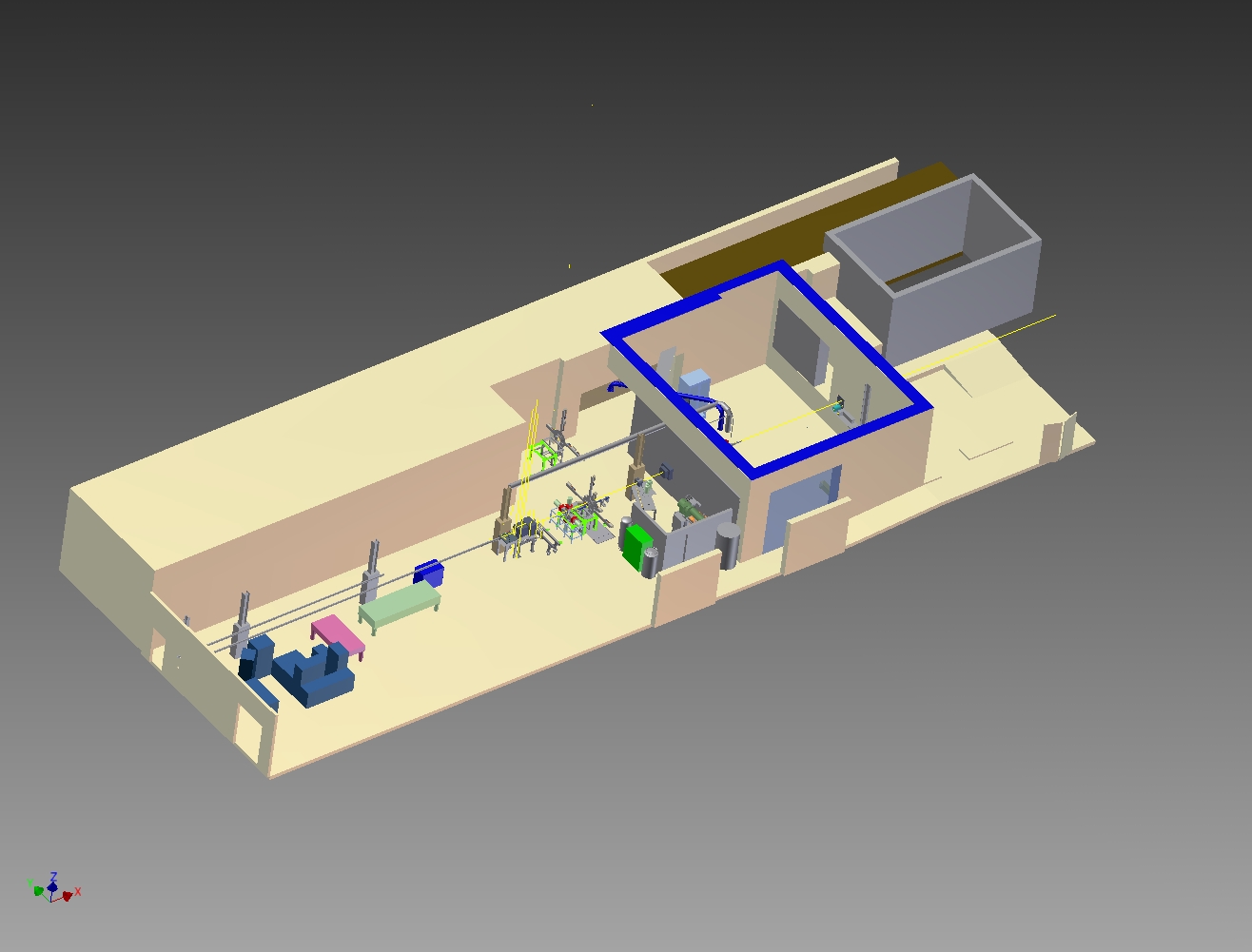 HIGS Model Isometric View
Mark Emamian      			 IWAA2010	    		9-14-2010
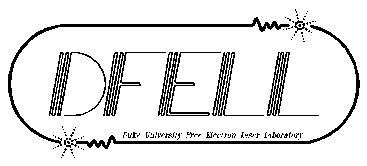 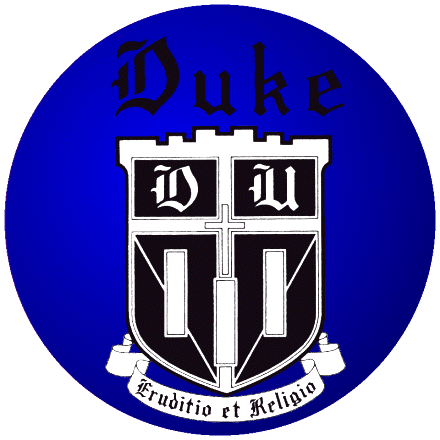 Beam Based Alignment of HIGS Targets at DFELL
Imager 3
Mark Emamian      			 IWAA2010	    		9-14-2010
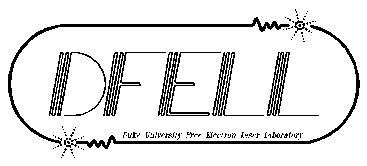 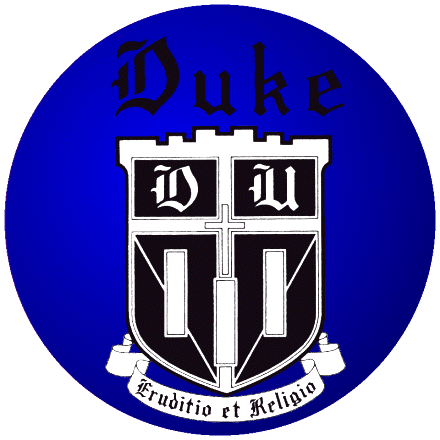 Beam Based Alignment of HIGS Targets at DFELL
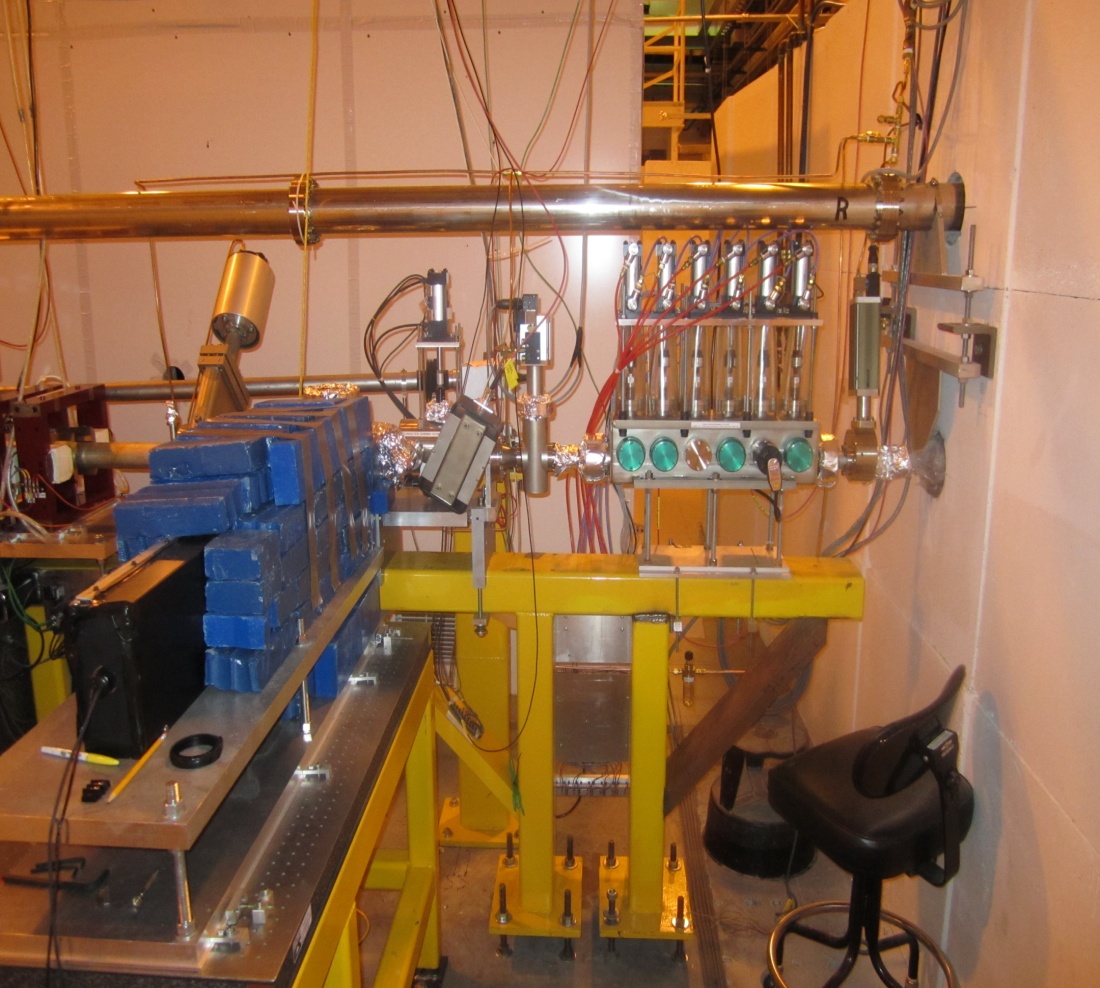 East Cavity Mirror/ Gamma Imager 1
Mark Emamian      			 IWAA2010	    		9-14-2010
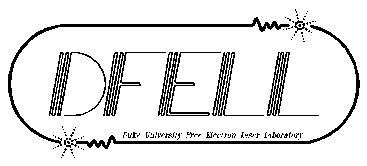 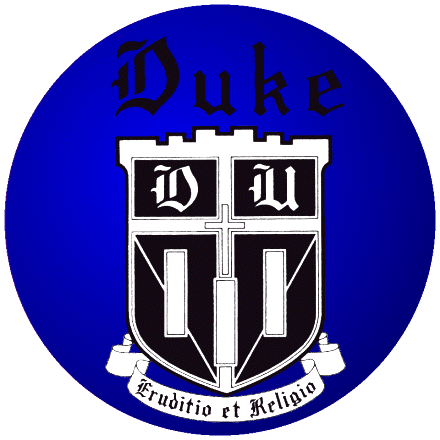 Beam Based Alignment of HIGS Targets at DFELL
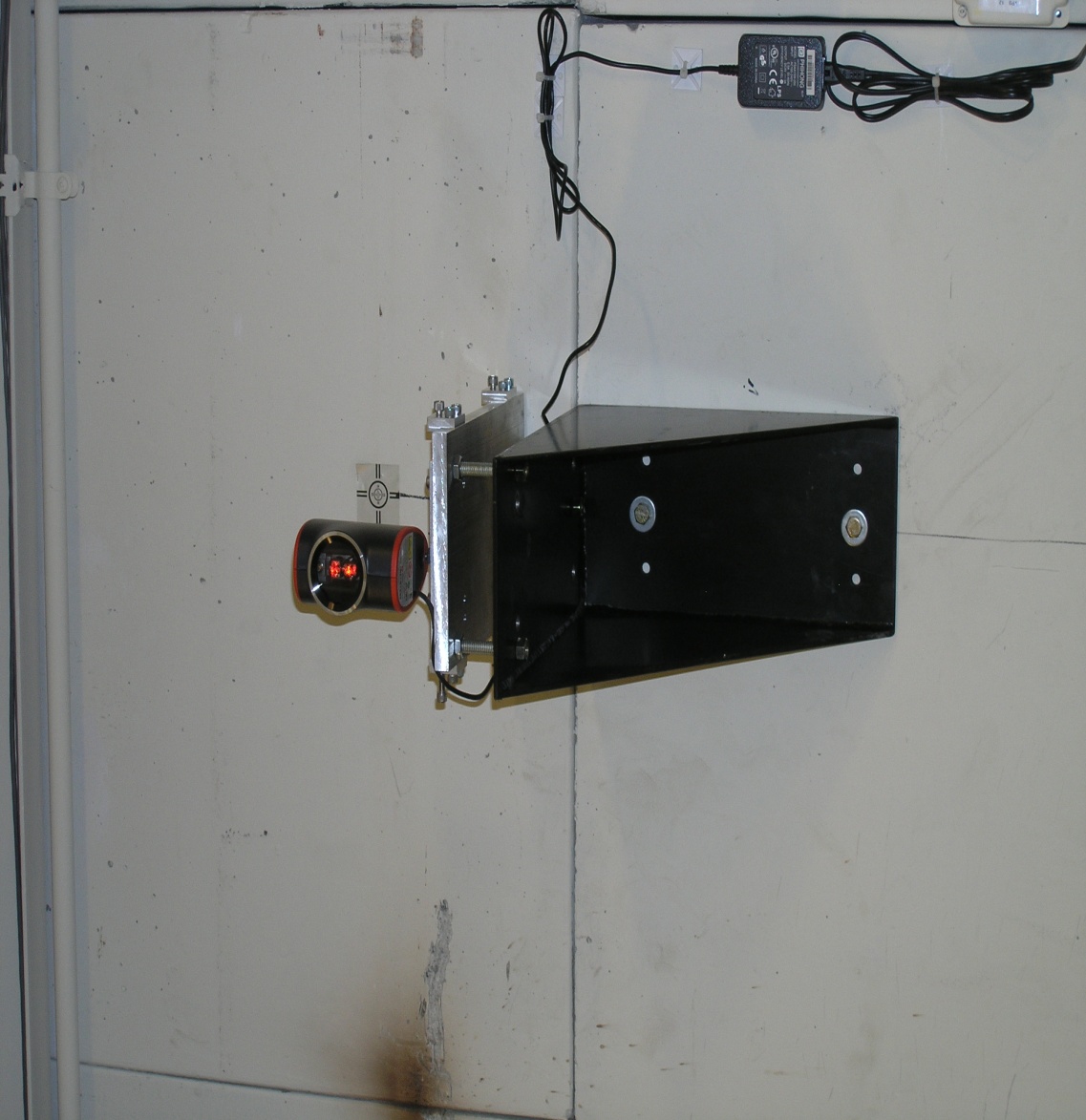 Auxiliary Alignment Lasers in UTR and  Gamma Vault
Mark Emamian      			 IWAA2010	    		9-14-2010
Beam Based Alignment of HIGS Targets at DFELL
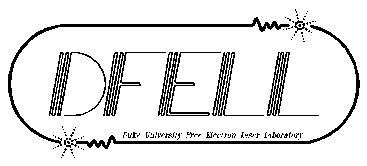 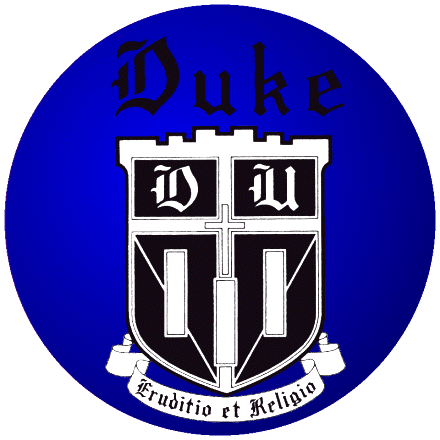 HIGS Experimental Area
Mark Emamian      			IWAA2010	    		9-14-2010
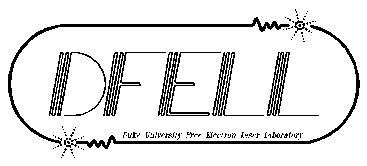 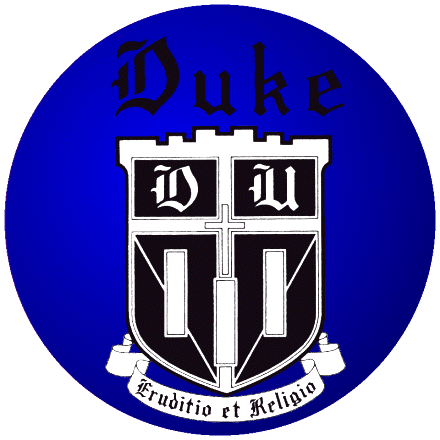 Beam Based Alignment of HIGS Targets at DFELL
O-TPC Setup
Mark Emamian      			 IWAA2010	    		9-14-2010
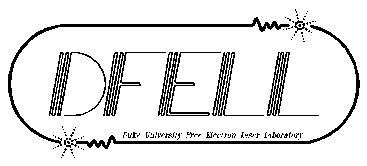 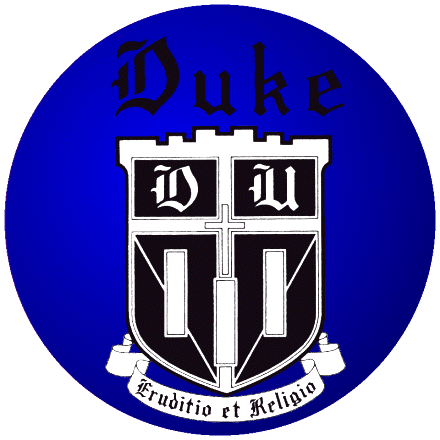 Beam Based Alignment of HIGS Targets at DFELL
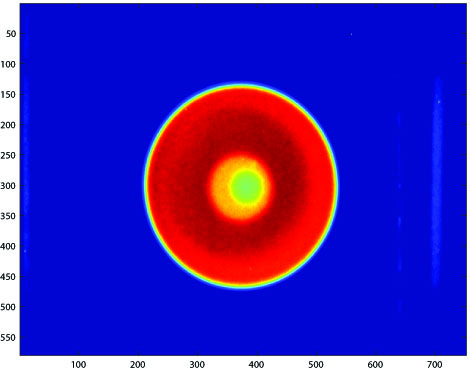 HIGS Target  Alignment With BGO Imager
Mark Emamian      			IWAA2010	   		9-14-2010
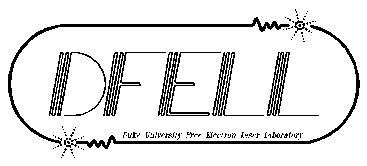 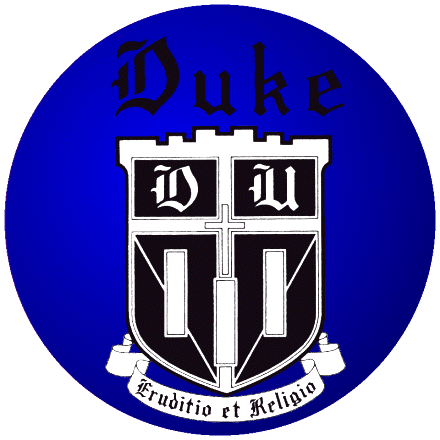 End of Presentation
Thank You
Mark Emamian      			IWAA2010	    		9-14-2010